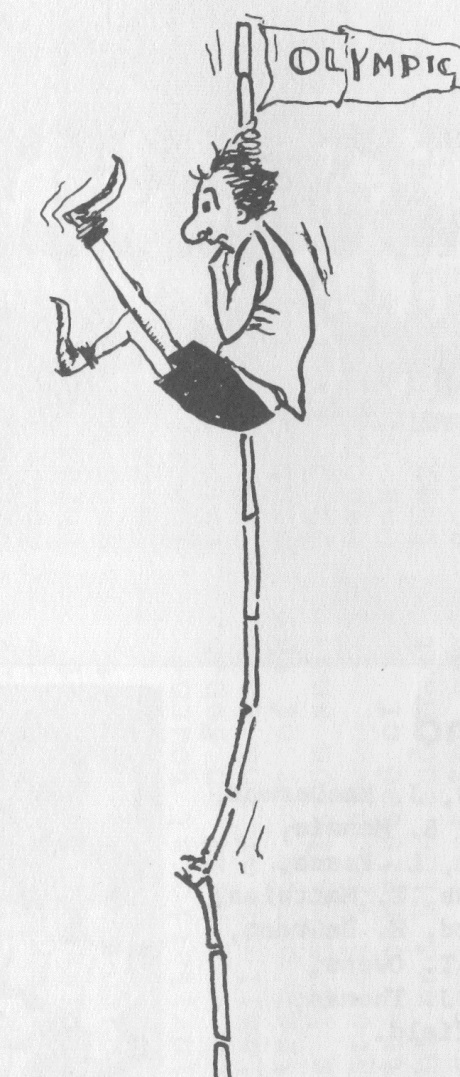 Belmont Sports Photos From the 1970’s
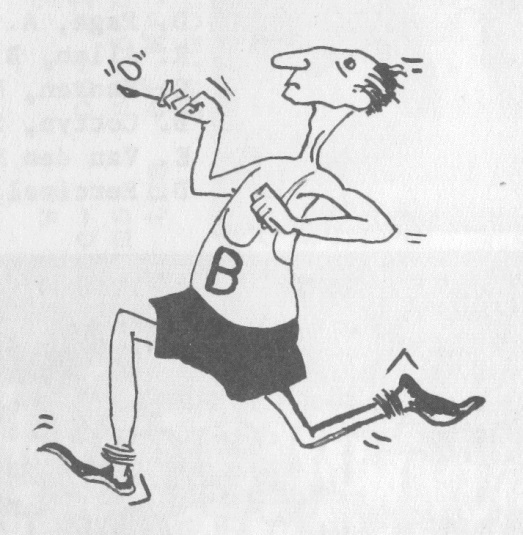 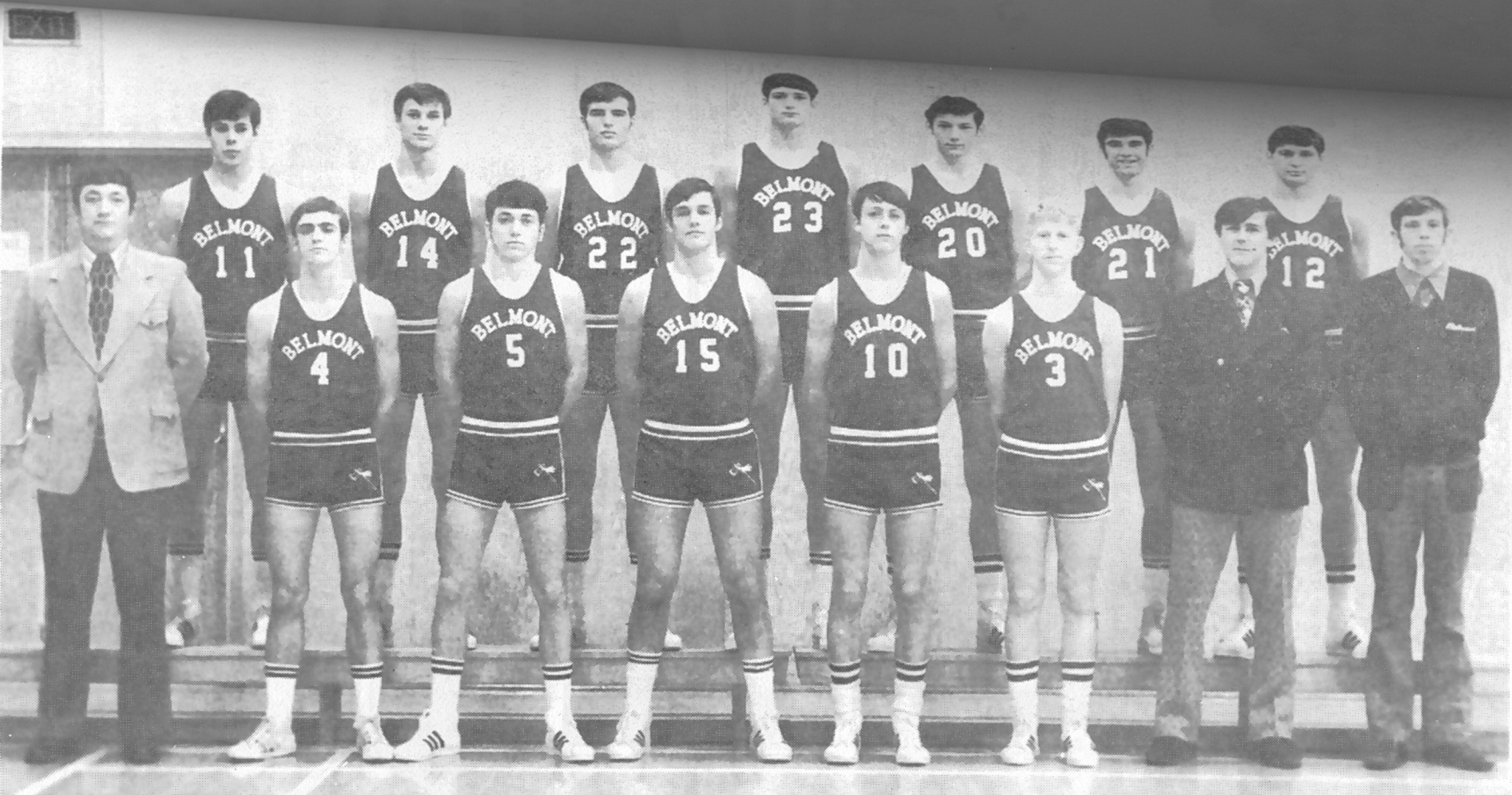 1971 Boys’ Basketball Team
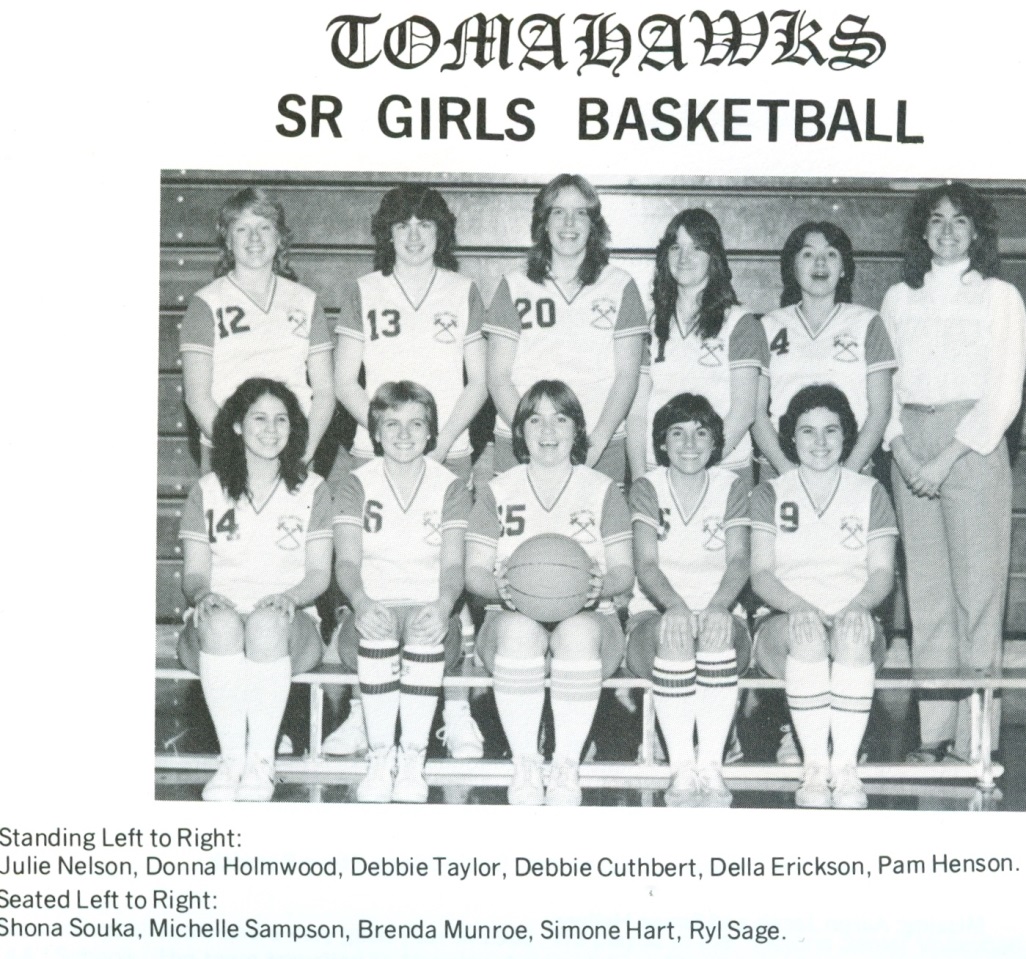 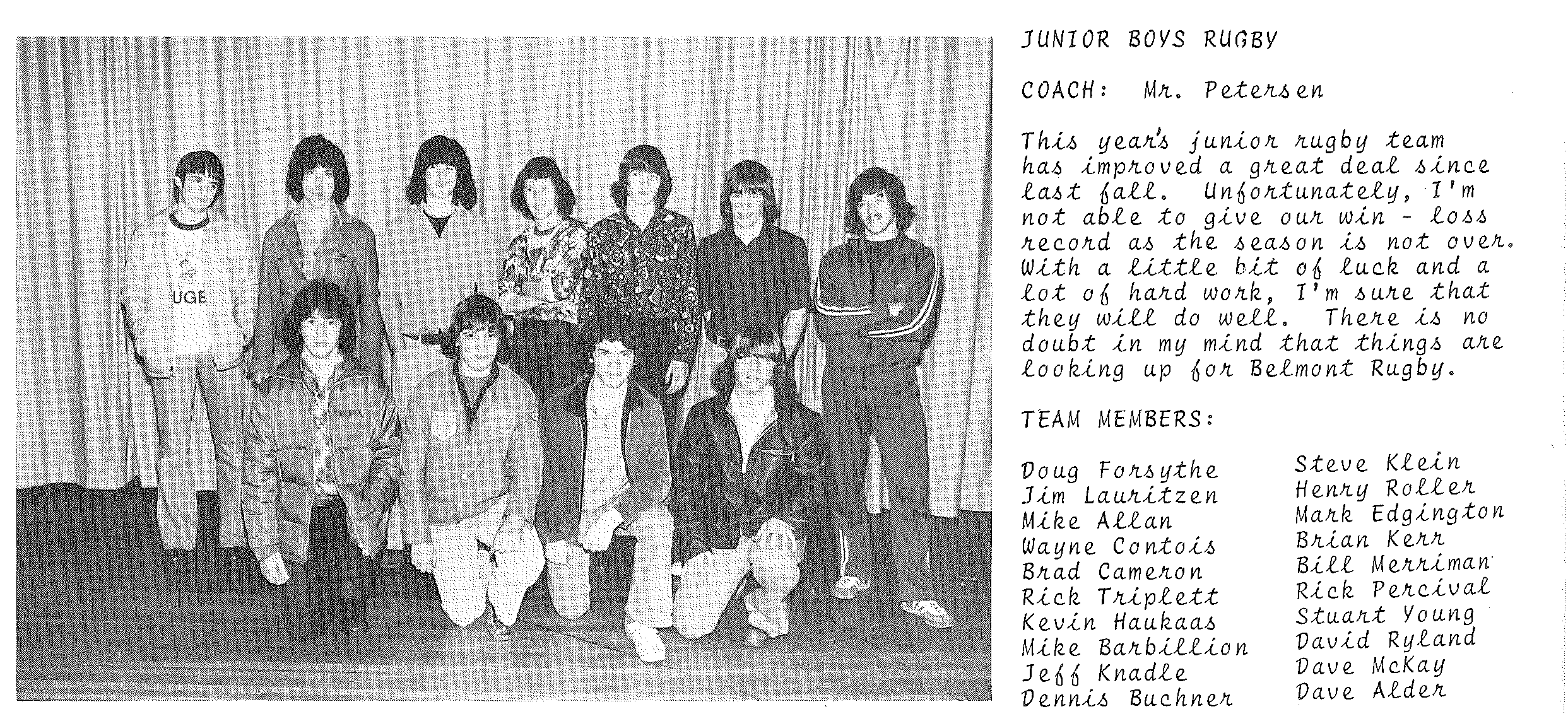 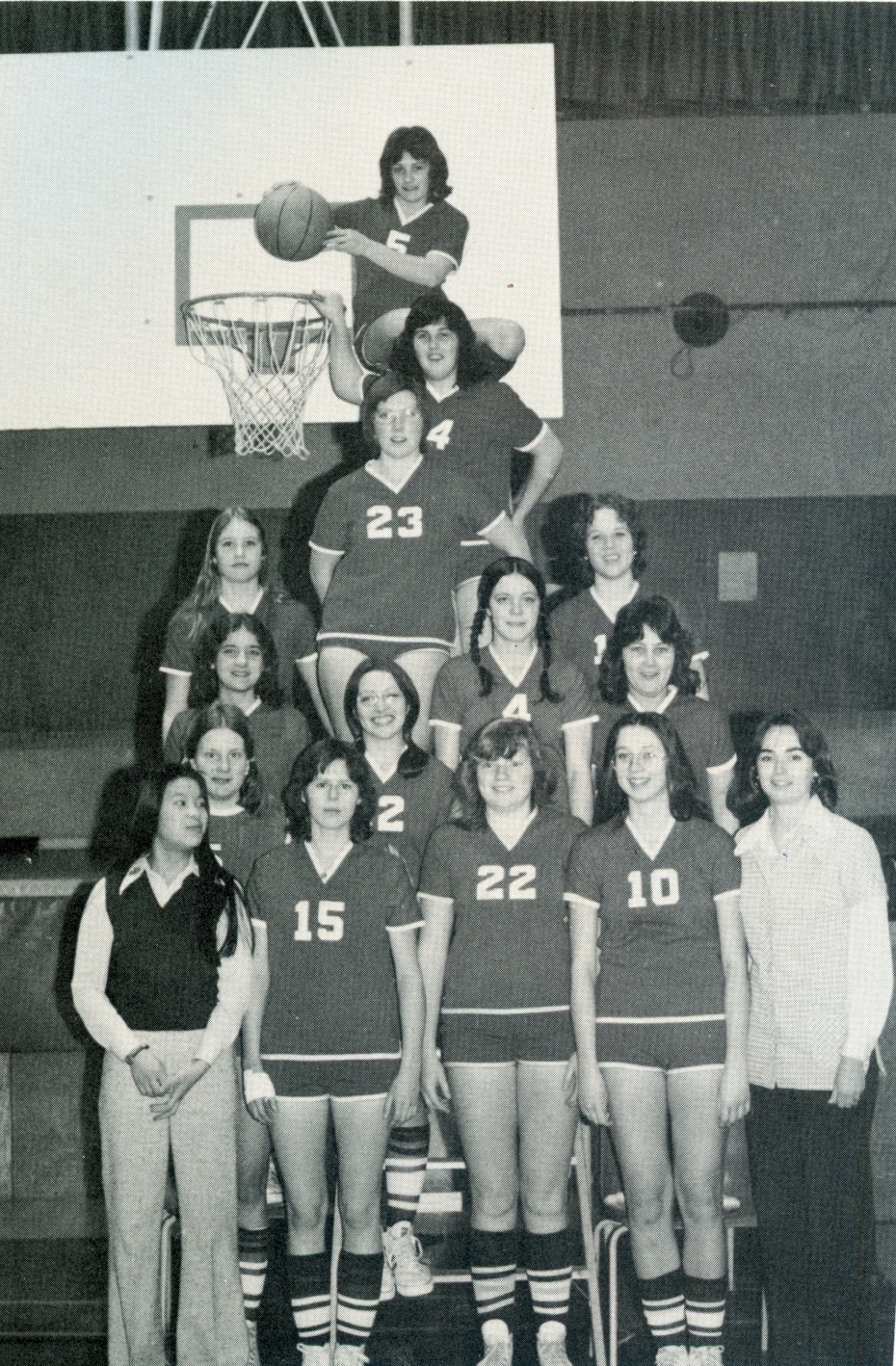 1974-75 Senior Girls’ Basketball
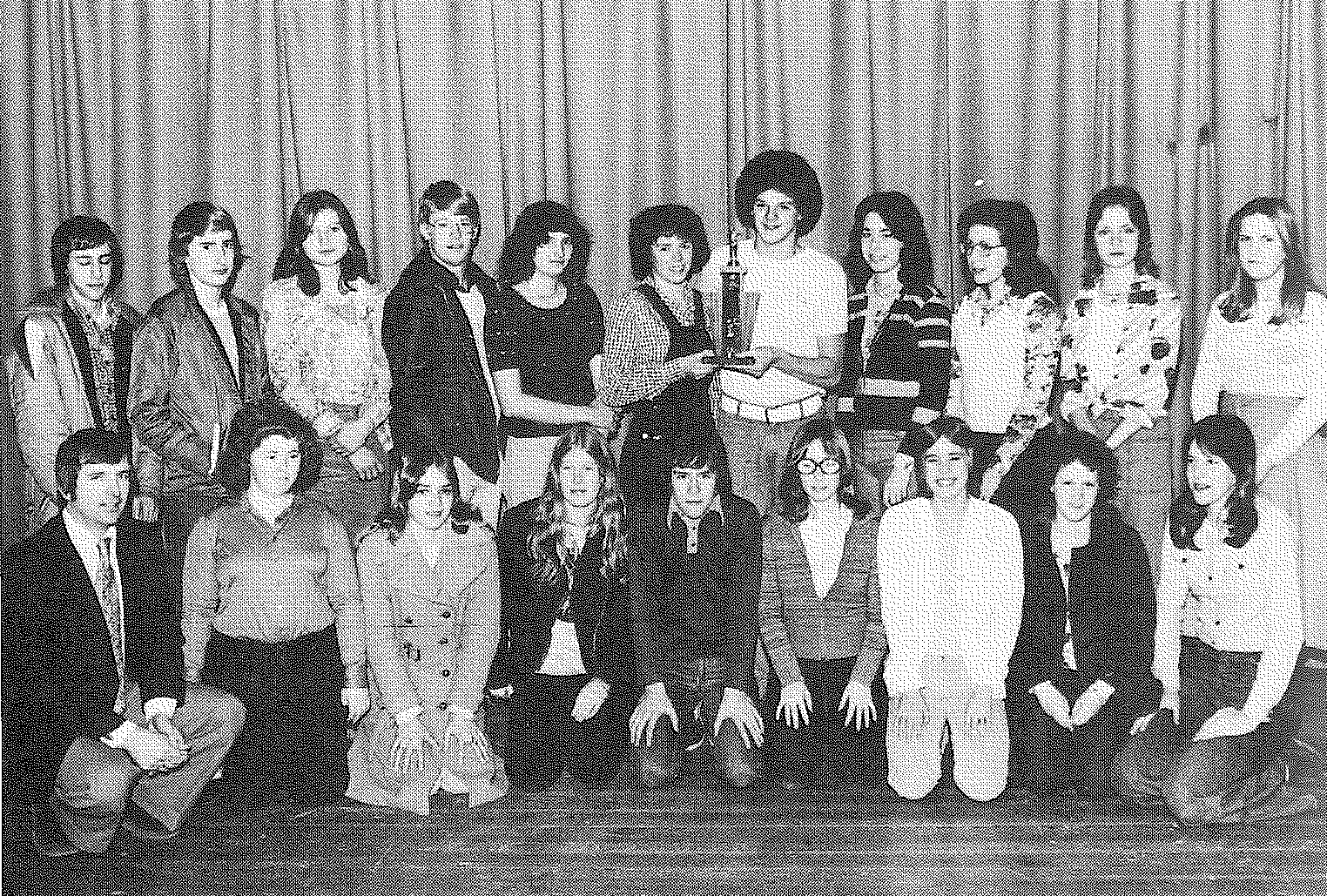 1975-76 Swim Team
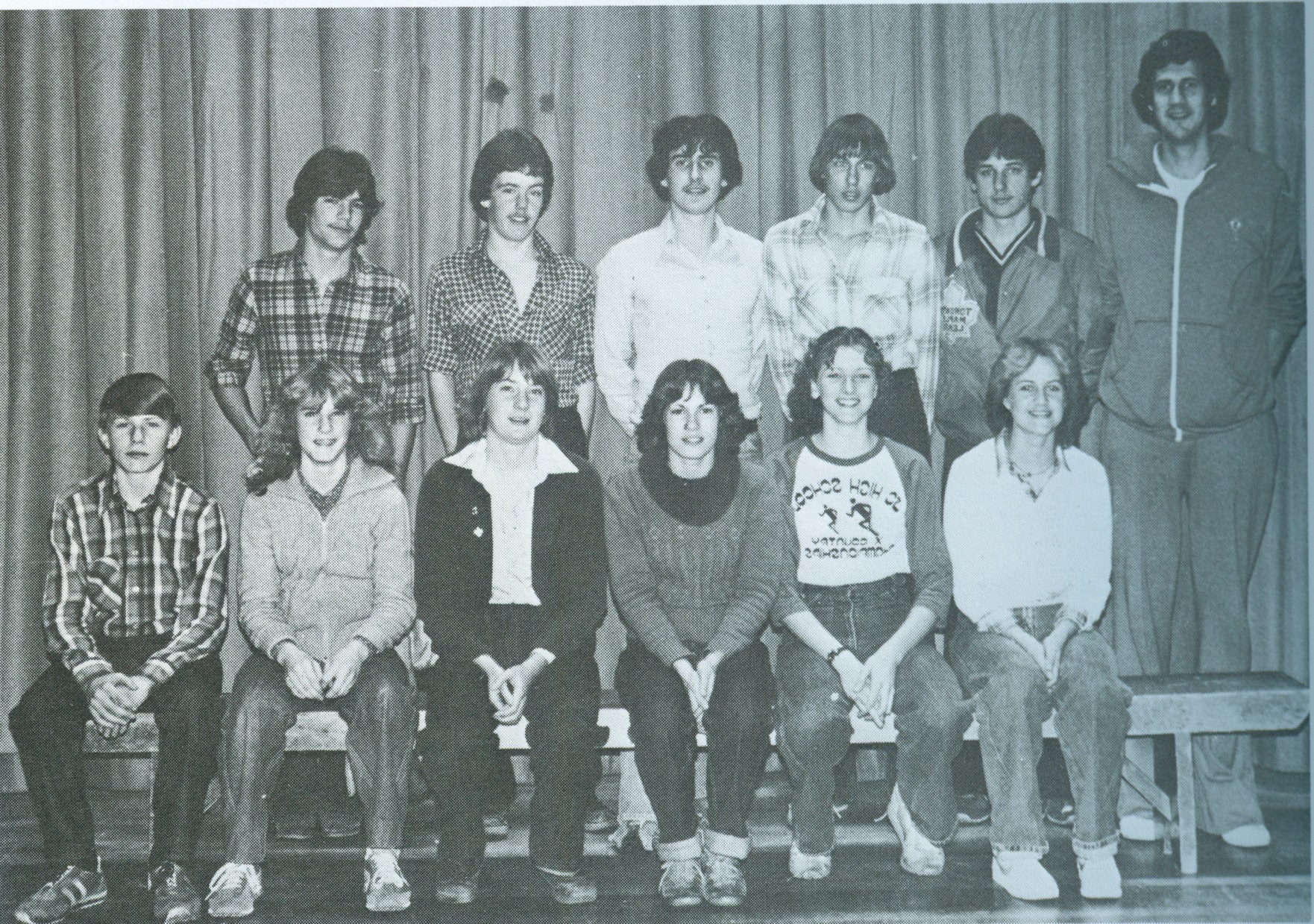 1979-80 Cross Country
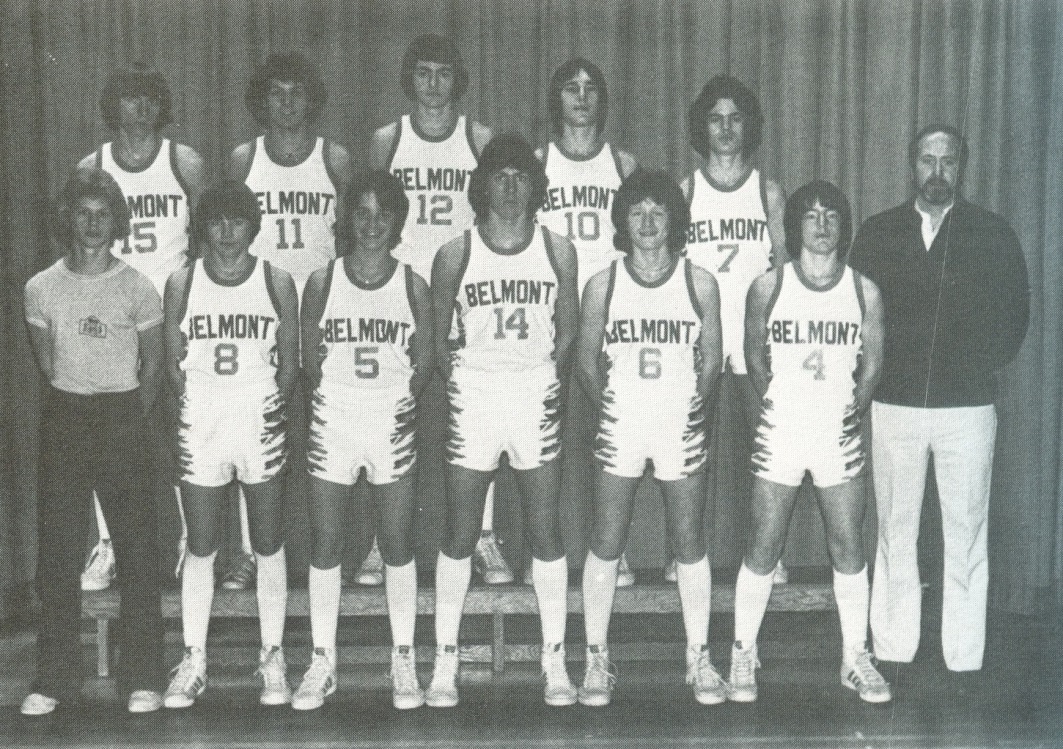 1979-80 Junior Boys’ Baskektball
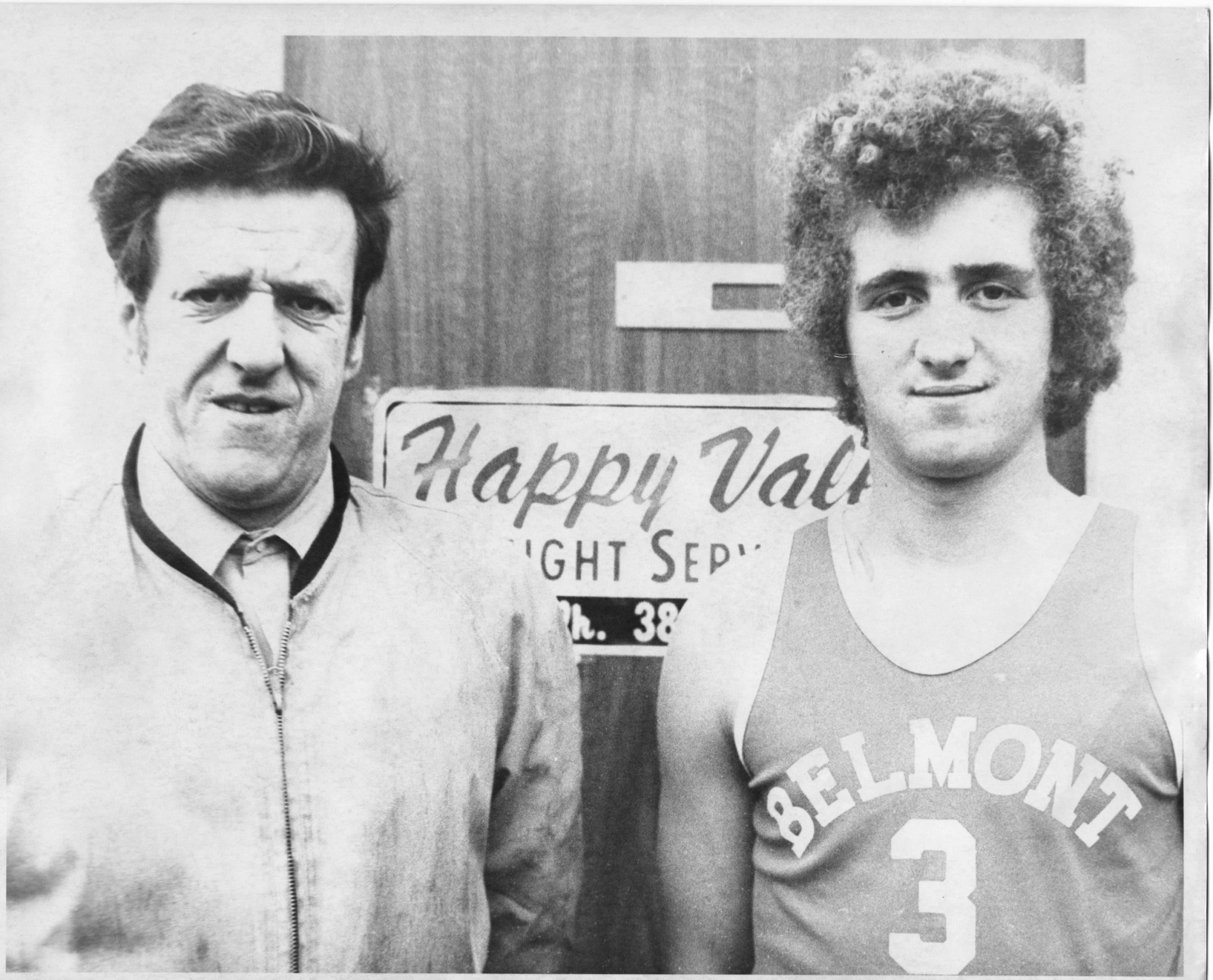 Brian Foley
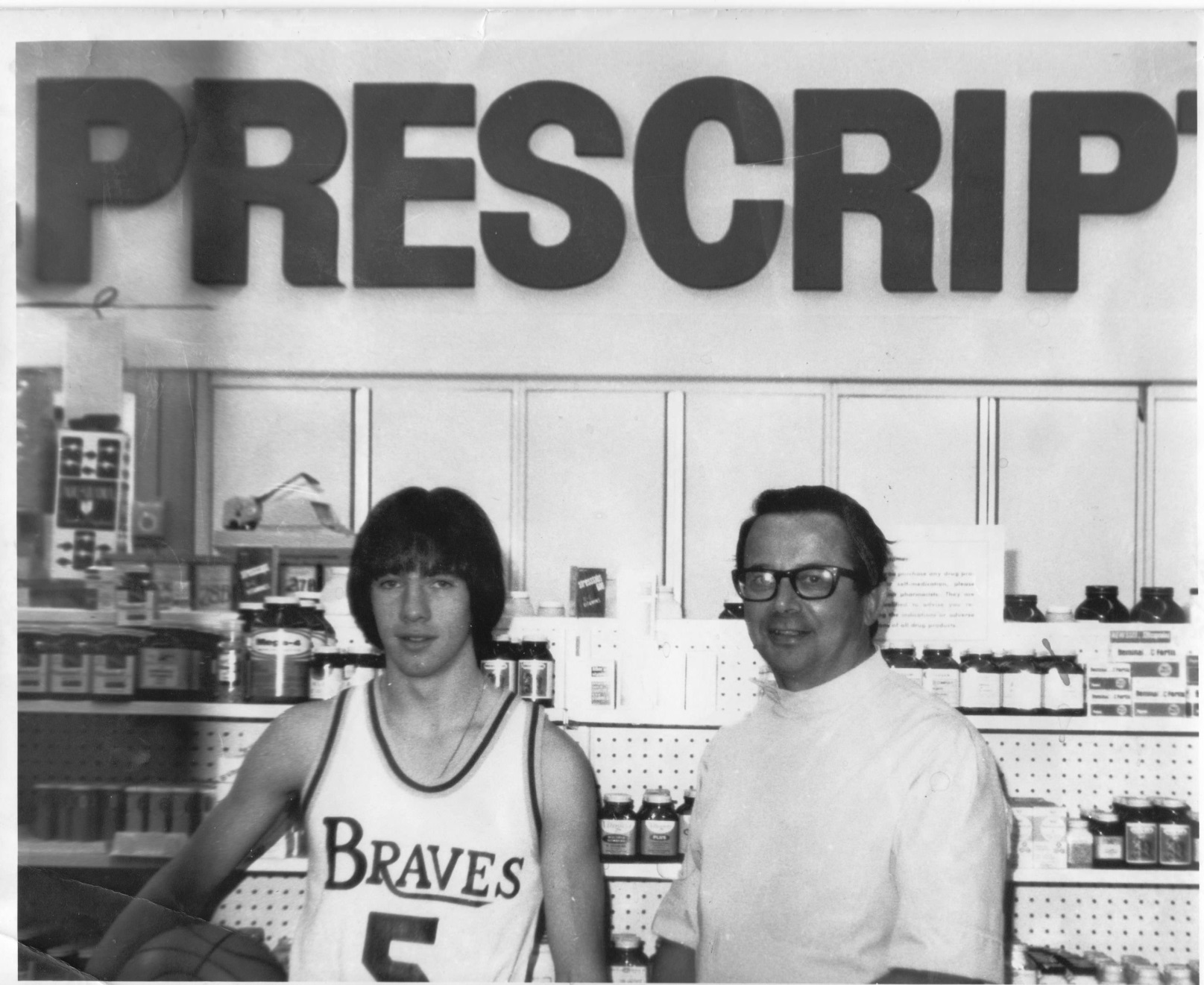 Chris Calnan
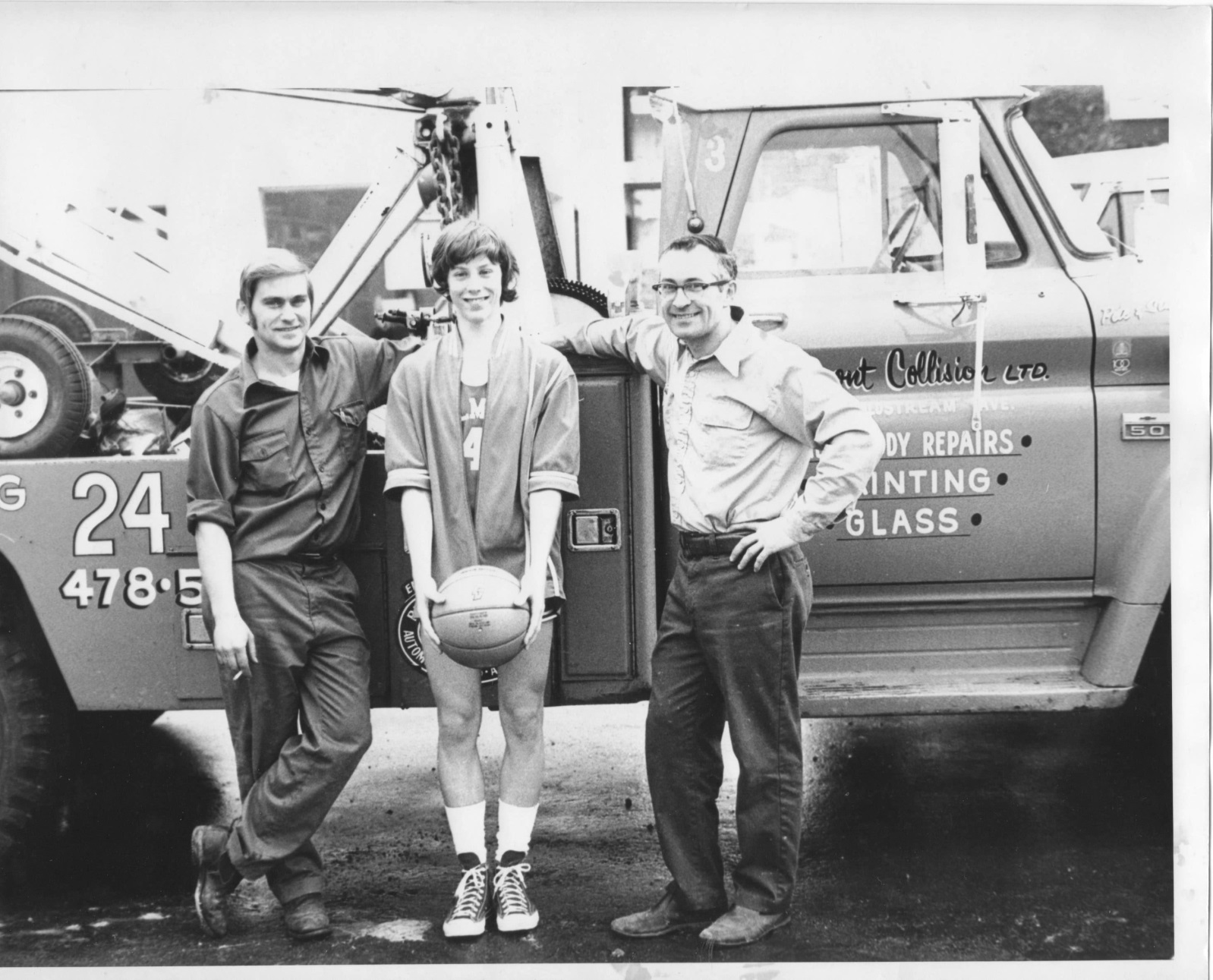 Jim Cochran with sponsor Belmont Collision
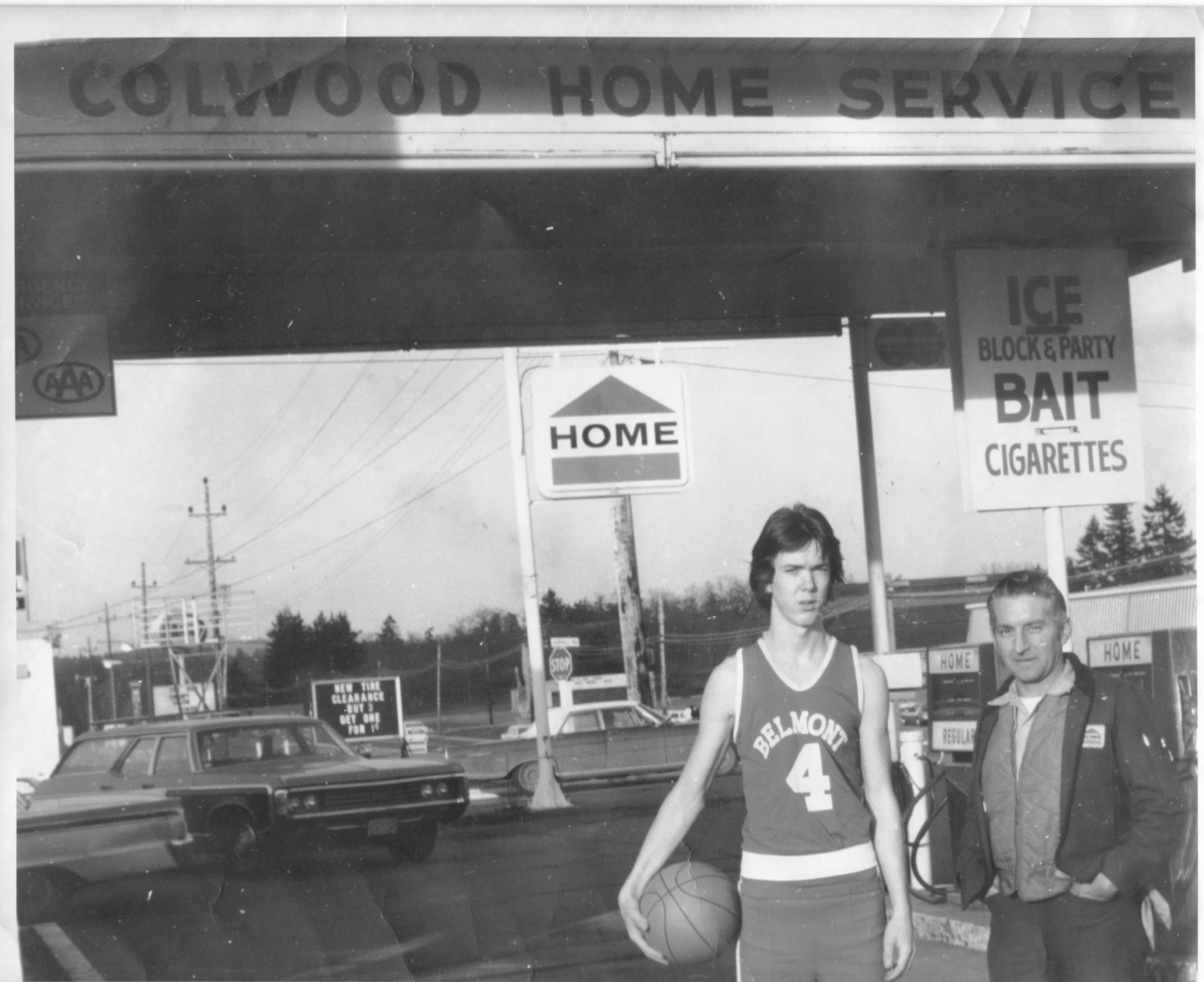 Len Jenson with sponsor Colwood Home Service
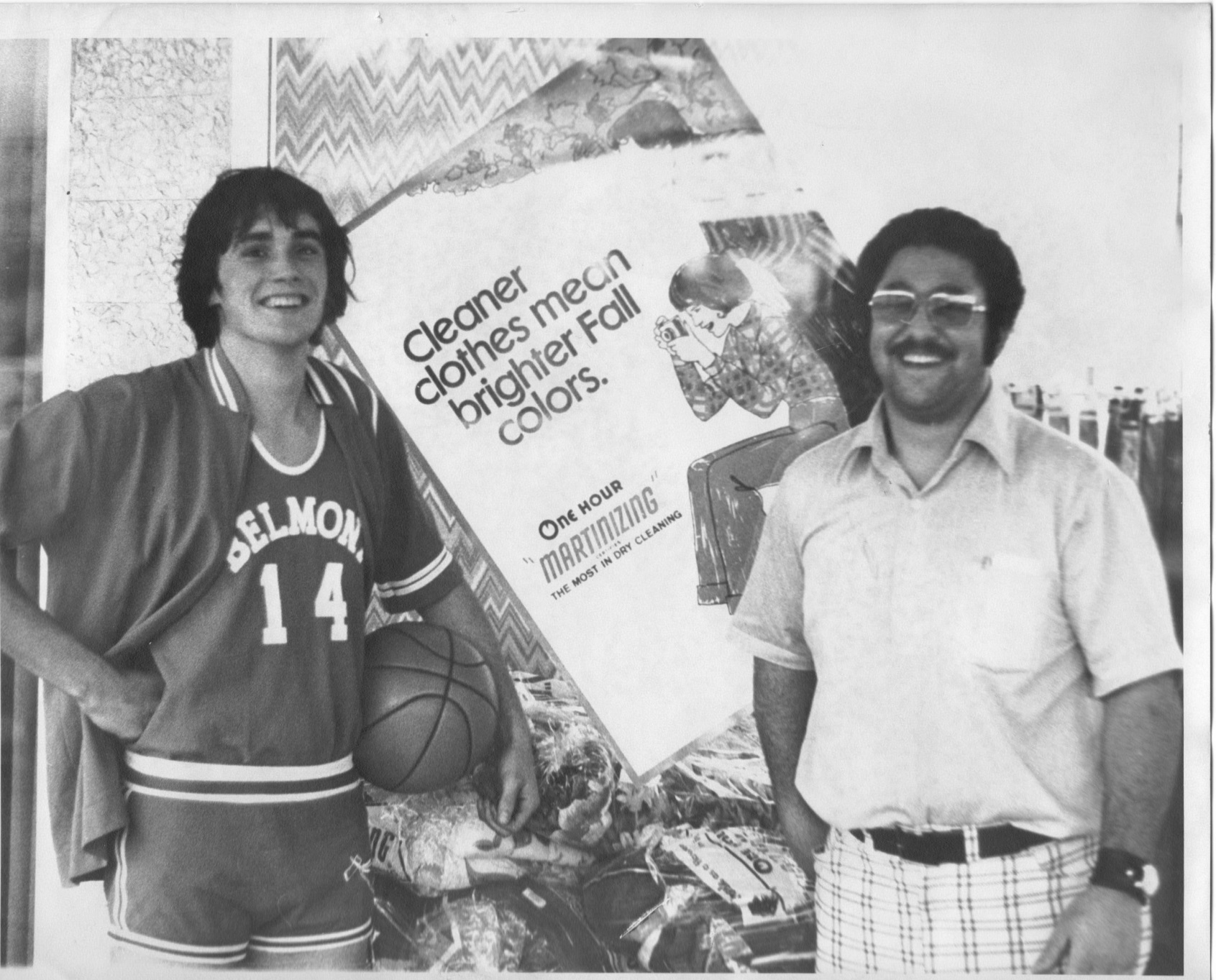 Malcolm Moscrop with sponsor One Hour Martinizing
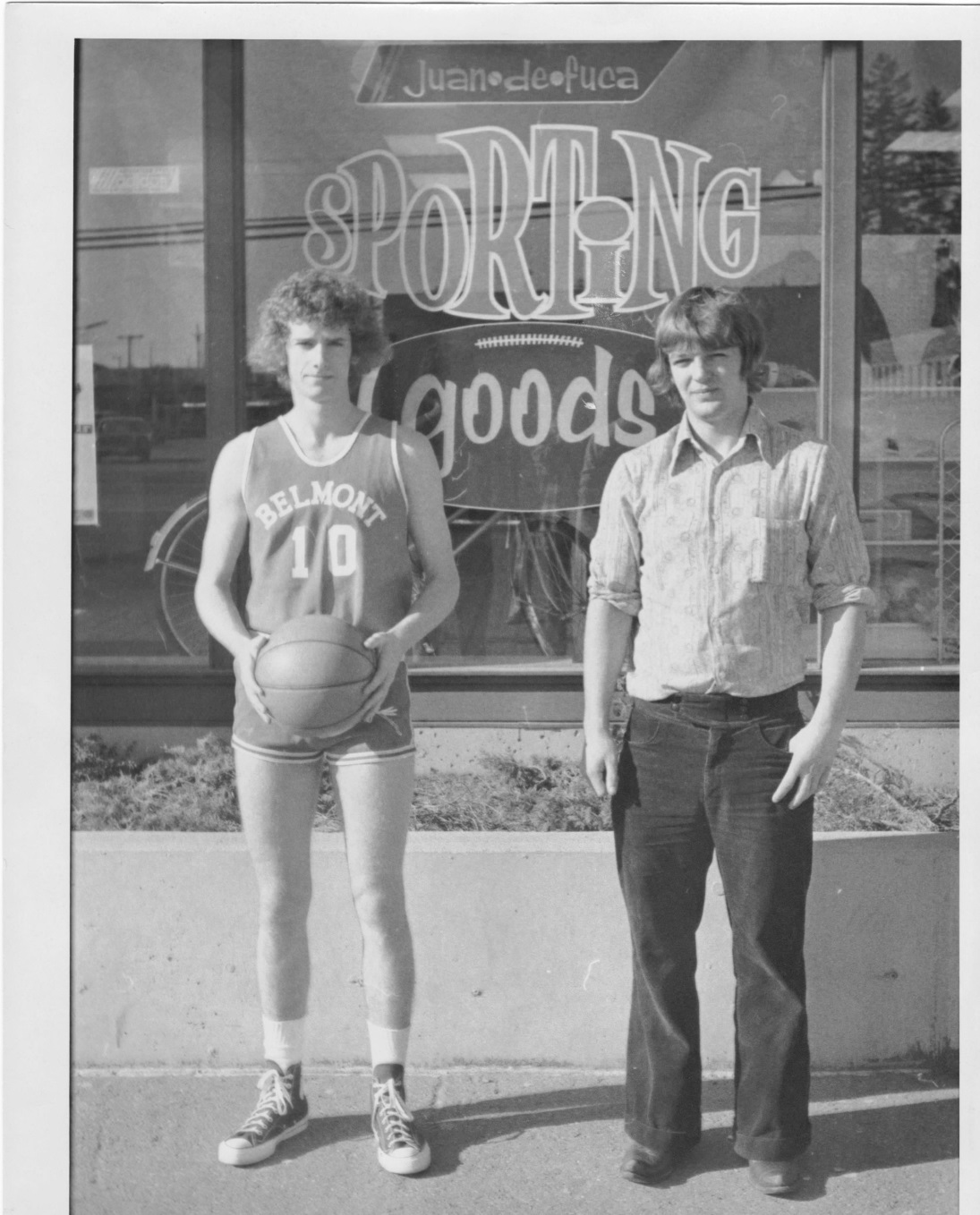 Ryan Thibadeau with sponsor Juan de Fuca Sporting Goods
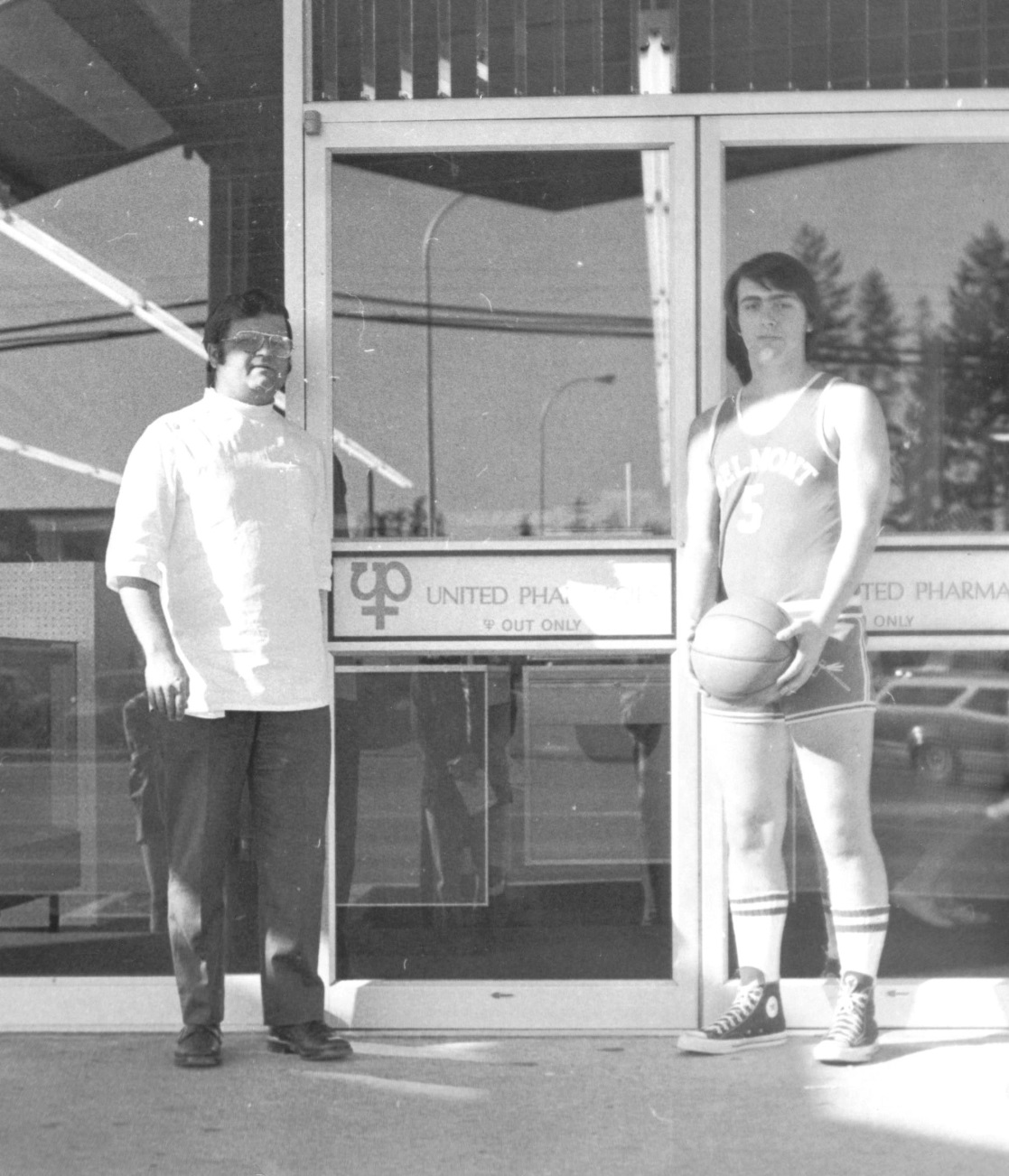 Terry Armstrong